European and National context of internationalisation
Madonna Lamazian
Virginie Oddo

Université Côte d’Azur
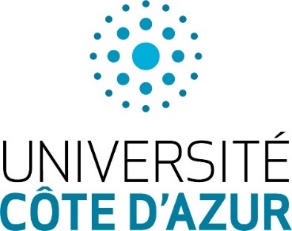 Working visit to Nice for the Review of EU HEIs models of internationalization, 
Nice, 3rd June 2020
European context of internationalisation
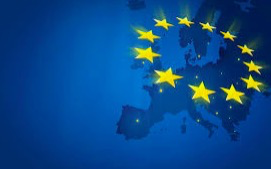 Working visit to Nice for the Review of EU HEIs models of internationalization, 
Nice, 3rd June 2020
Overview
Goals
Legal framework 
Geographical priorities
Programmes and projects 
Tools of internationalisation
Working visit to Nice for the Review of EU HEIs models of internationalization, 
Nice, 3rd June 2020
1. Goals
To become a political and economic power 
To make the EU the most competitive and dynamic knowledge-based economy in the world.
Working visit to Nice for the Review of EU HEIs models of internationalization, 
Nice, 3rd June 2020
2. Legal Framework
Maastricht Treaty, 1992 
Sorbonne Declaration 1998 & Bologna Declaration 1999
easily readable and comparable degrees
3 main circles (undergraduate, graduate and PhD)
ECTS
promotion of mobilities 
The 2000 Lisbon Strategy
Working visit to Nice for the Review of EU HEIs models of internationalization, 
Nice, 3rd June 2020
3. Geographical priorities
Balcan region 
Asian region 
BRICS
Working visit to Nice for the Review of EU HEIs models of internationalization, 
Nice, 3rd June 2020
4. Programmes and Projects
Pilot for Joint Study Programmes, 1976
ERASMUS, 1986 (European Action Scheme for the Mobility of the University Students)
Marco Polo Project
Thailand, Malaysia and Vietnam
SHARE
500 scholarships for ASEAN university
Working visit to Nice for the Review of EU HEIs models of internationalization, 
Nice, 3rd June 2020
5. Tools of internationalisation
‘FRANCE STRATEGIE’
English curriculum 	
Distance learning 
Mobilities 
Programmes’ provision 
A.  Collaborative transnational provision 
a.  Decentralised programme
b. Joint-ventures
B. Independent transnational provision 
	a. International Branch Campus 
	b. Franchise
Working visit to Nice for the Review of EU HEIs models of internationalization, 
Nice, 3rd June 2020
[Speaker Notes: These tools were classified by the french think tank “FRANCE STRATEGIE”. 
The English curriculum, distance learning and mobilities are not the only tools of internationalisation of education anymore. There is also another way of internationalisation which is ​programme provision. 

So, french think tank distinguishes 2 main categories of transnational provision : collaborative transnational provision a​nd ​independent transnational provision. So the first one, collaborative transnational provision involves collaboration in programme design, delivery and quality assurance between a foreign institution providing its programmes (sending institution) and a partner institution in the host country. And the second category is independent transnational provision. This means that the higher education institution (HEI) providing its programmes abroad is solely responsible for the design, delivery and quality assurance of its academic programmes in the host country. 

Now, besides the 2 categories of programmes provision which we saw there are also 4 sub-categories of modes of delivery covered in the European study. There are decentralised programmes, Joint-ventures, International branch Campus, Franchise. 

1. Decentralised programme. Means that a sending institution is authorised to deliver ​one of its programmes ​in the host institution and to ​award its own degrees. 
2. Joint-ventures. M​ eans that the sending institution delivers its programmes at a special structure that is either hosted by a partner institution or set up with a foreign institution. The programme may be designed fully in line with the sending institution’s offer or may include adaptations. 
3. International Branch Campus. This involves the ​setup of an independent satellite institution in a host country, more or less identical to the sending institution. 
4. Franchise. It means a sending institution authorities an institution abroad to deliver its programme. Degrees are awarded by the sending institution, which is also responsible for quality assurance. Delivery of courses is largely the responsibility of the foreign institution.]
National context of internationalisation
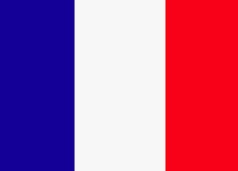 Working visit to Nice for the Review of EU HEIs models of internationalization, 
Nice, 3rd June 2020
Overview
Goals
Legal Framework 
Geographical priorities 
Programmes and Projects 
Challenges
Working visit to Nice for the Review of EU HEIs models of internationalization, 
Nice, 3rd June 2020
1. Goals
Prepare graduates for international workplace
Develop the multiculturalism 
Maintain the ‘soft power’ of France
Working visit to Nice for the Review of EU HEIs models of internationalization, 
Nice, 3rd June 2020
2. Legal Framework
Law of Faure 1969 and Law of Savary 1984
The Sorbonne Declaration, 1998
LMD reform
National Commission for Professional Qualifications (CNCP)
National Agency for the Evaluation of Research and Higher Education (AERES)
international relations offices
Law of  Fioraso, 2013
Working visit to Nice for the Review of EU HEIs models of internationalization, 
Nice, 3rd June 2020
3. Geographical priorities
North and Sub-Saharan Africa
Mediterranean area
Working visit to Nice for the Review of EU HEIs models of internationalization, 
Nice, 3rd June 2020
4. Prorgrammes and Projects
International Organisation of French-speaking countries (Organisation Internationale de la Francophonie), 1970 
Strategic Council for Attractiveness, 2013
Alliance Française, Institut Français, Campus France 
France Université Numérique (MOOC FUN)
French School abroad
Autonomous French-speaking universities 
Autonomous schools established through bilateral agreements
Working visit to Nice for the Review of EU HEIs models of internationalization, 
Nice, 3rd June 2020
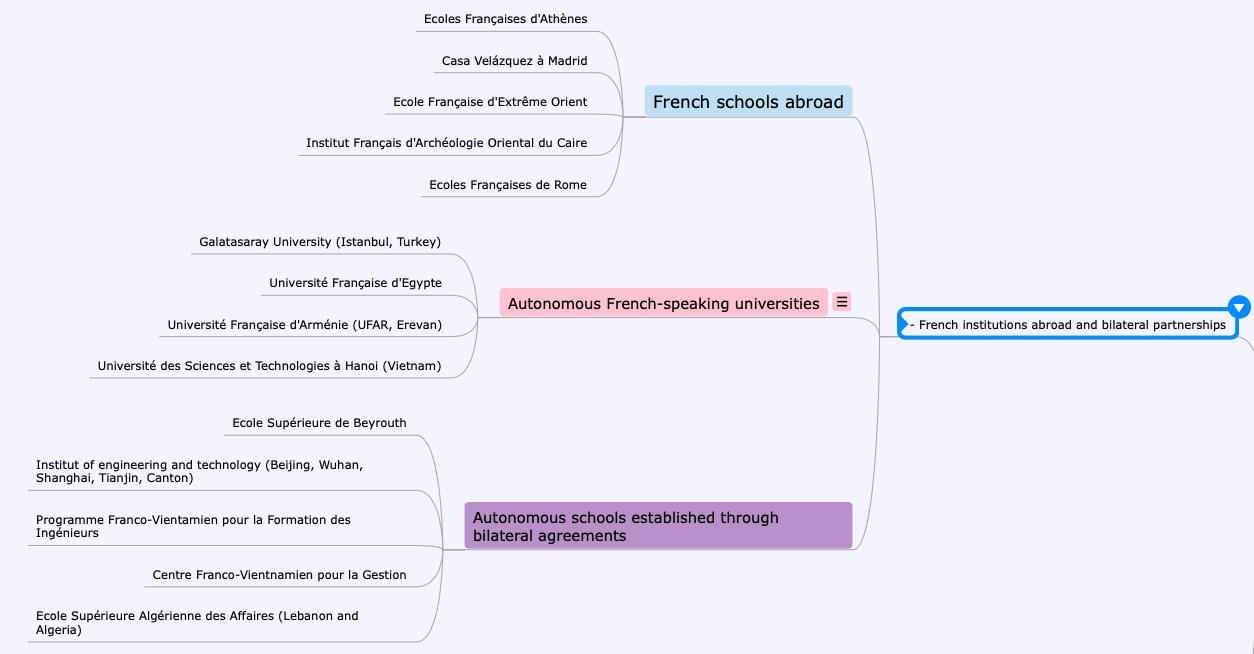 Working visit to Nice for the Review of EU HEIs models of internationalization, 
Nice, 3rd June 2020
5. Challenges
No consolidated data at national level
Lack of clear and shared international policy and clear geographical targets
Debate on the foreign curriculum
Working visit to Nice for the Review of EU HEIs models of internationalization, 
Nice, 3rd June 2020
Helpful information can be found …
https://www.campusfrance.org/fr/bourses-etudiants-etrangers
https://www.enseignementsup-recherche.gouv.fr/pid24665/etudier-en-europe-et-dans-le-monde.html
Working visit to Nice for the Review of EU HEIs models of internationalization, 
Nice, 3rd June 2020
Thank you for your attention! 
Madonna Lamazian: madonna.lamazian@univ-cotedazur.fr
Virginie Oddo: virginie.oddo@univ-cotedazur.fr
Working visit to Nice for the Review of EU HEIs models of internationalization, 
Nice, 3rd June 2020